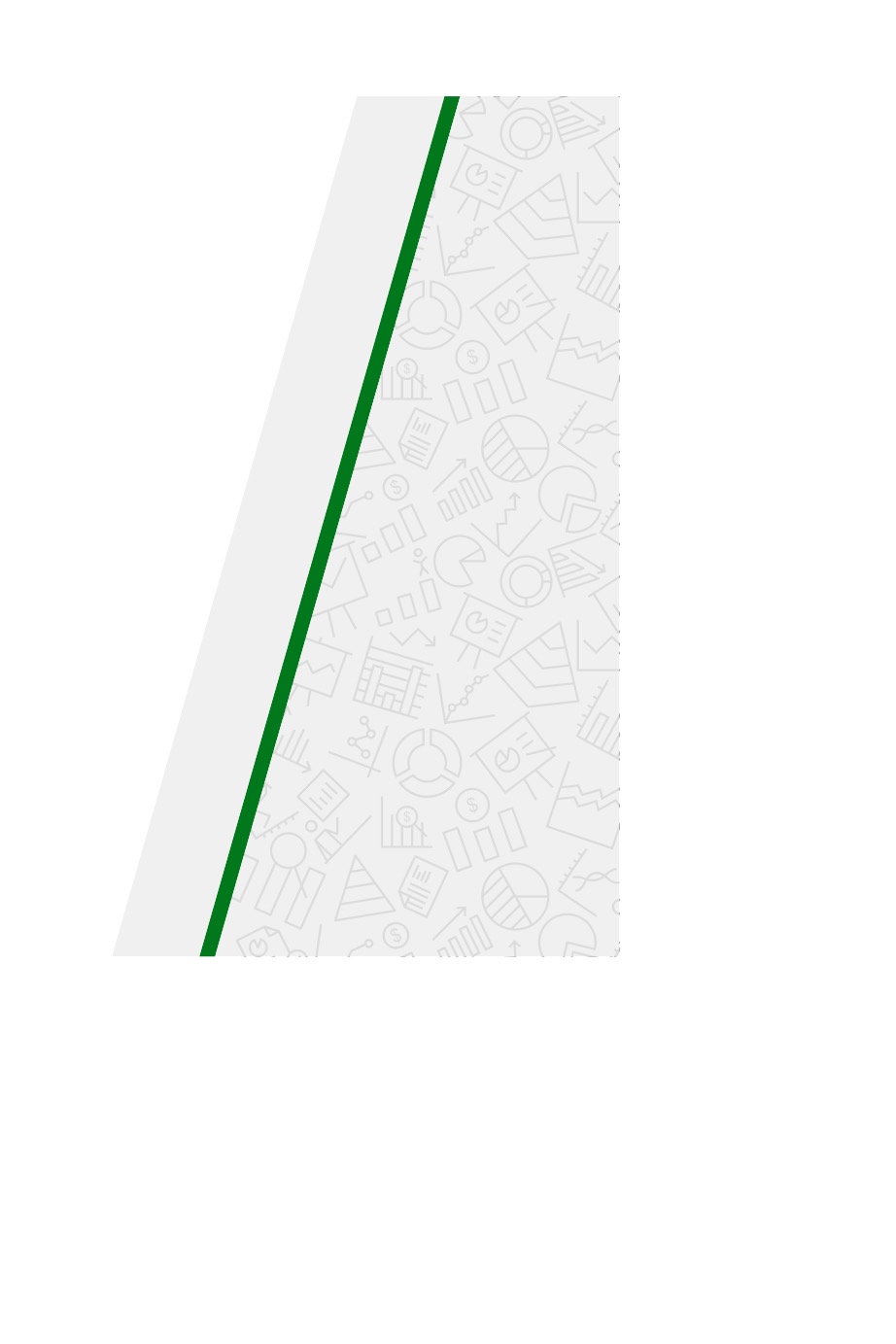 О запуске проектов
Ханты-Мансийского автономного округа – Югры, входящих в портфель проектов «Образование»
Докладчик
Дренин А.А. - директор Департамента образования и молодежной политики  Ханты-Мансийского автономного округа - Югры, руководитель портфеля проектов «Образование»
В портфель проектов «Образование» входит 8 проектов
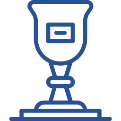 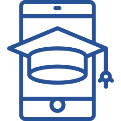 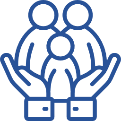 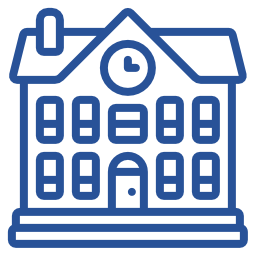 Успех каждого ребенка
Поддержка семей имеющих детей
Современная школа
Цифровая образовательная среда
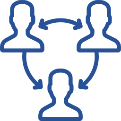 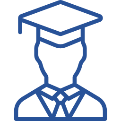 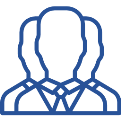 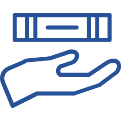 Молодые 
профессионалы
Новые возможности 
для каждого
Социальная активность
Учитель будущего
СРОКИ РЕАЛИЗАЦИИ
январь 2019 – декабрь 2024
КЛЮЧЕВЫЕ УЧАСТНИКИ
Депинформтехнологий Югры
Депобщественных связей Югры 
Деппромышленности Югры 
Органы местного самоуправления МО Югры
Депобразования и молодежи Югры
Дептруда и занятости Югры
Депкультуры и Депспорт Югры
Депнедра Югры
Результаты проектов, входящихв портфель проектов «Образование»
Современная школа
Куратор Кольцов В.С.
Руководитель Лашина И.К.
модернизирована предметная область «Технология»
внедрена модель сетевого взаимодействия
Успех каждого ребенка
Куратор Кольцов В.С.
Руководитель Романова Н.Ю.
создан Региональный центр выявления и поддержки одаренных детей
реализован комплекс мер, направленных на раннюю профессиональную ориентацию учащихся 6-11 классов («Билет в будущее»)
Поддержка семей имеющих детей
Куратор Кольцов В.С.
Руководитель Лашина И.К.
созданы консультационные центры методической, психолого-педагогической, консультативной помощи родителям (законным представителям).
Куратор Кольцов В.С.
Руководитель Лашина И.К.
Цифровая образовательная среда
школы оснащены техническими и программными средствами, позволяющими автоматизировать организационно-управленческие процессы
Результаты проектов, входящихв портфель проектов «Образование»
Учитель будущего
Куратор Кольцов В.С.
Руководитель Лашина И.К.
созданы центры непрерывного развития и аккредитации профессионального мастерства работников системы образования
Молодые профессионалы
Куратор Кольцов В.С.
Руководитель Гомзяк А.Б.
созданы центры компетенций, оснащены мастерские (лаборатории) современным оборудованием по стандартам Ворлдскиллс Россия
Новые возможности для каждого
Куратор Кольцов В.С.
Руководитель Гомзяк А.Б.
созданы условия для обучения работающих граждан по программам непрерывного образования в ВУЗах.
Куратор Кольцов В.С.
Руководитель Забайкин Г.М.
Социальная активность
созданы условия для развития наставничества, поддержки общественных инициатив и проектов, в том числе в сфере добровольчества (волонтёрства)